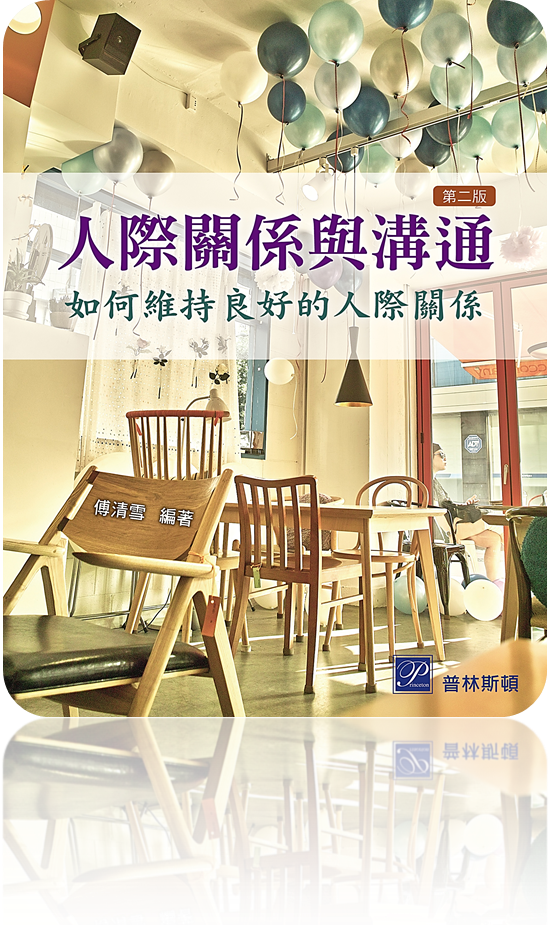 Chapter 2
人際溝通的基礎與理論
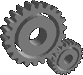 P28
中文的「溝通」一詞則造的妙，溝是水溝的「溝」，而通則是通暢、疏通的「通」。 
「溝通」就是「通溝」，把不通的管道打通，讓「死水」成為「活水」，彼此能對流、能瞭解、能交通、能產生共識。
大部分的人都認為，人際關係是一種與生俱來的能力，
但它是經由人與人之間相互學習而來的，溝通是人際關
係的基石，透過溝通我們得以將自己的意見、態度、信
念和感受，傳遞給他人，不但讓他人瞭解我們，也使我
們更加認識自己，這就是人際關係的起點。
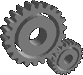 第一節 人際溝通的重要性 P29
一個人孤獨有何不妥？沒人吵，沒人鬧，想做什麼就做什麼，自由自在，尤其在每日規律的生活中，獨處也可能是一個令人興奮的調劑品。
人們對於「獨處」是有一定的臨界點，如果超過臨界點，將使得原本愉快的獨處，變成痛苦的狀態。就如同電影中的查克一樣，流落在無人的荒島上，也必須找出溝通的管道，建立虛擬的人際關係，因此，人是需要友誼的，也需要不斷的與人溝通。
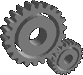 第一節 人際溝通的重要性 P30
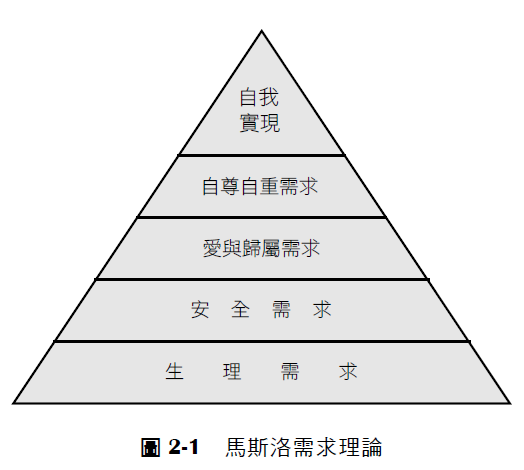 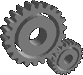 第一節 人際溝通的重要性 P30
一、生理需求
人類為了生存而有了最基本的需求，而溝通幫助我們滿足這個基本的生理需求。
在生活中我們難免會遇到依賴他人的協助，來解決所面臨的困難，例如修理房子、學會電腦使用方法、如何成功的面試等，這些狀況，都必須以溝通來達成，也就是藉由溝通來滿足馬斯洛所謂的生理基本需求。
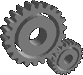 第一節 人際溝通的重要性 P31
二、安全需求
溝通讓我們受到保護免於傷害，傳播媒體將颱風訊息傳達給民眾；政府官員透過媒體發佈重要施政的處理過程，及民眾需配合的措施，這些都是經由有效的溝通來達成人類安全上的需求。
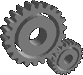 第一節 人際溝通的重要性 P31
三、愛與歸屬需求
人類必須經由和他人的溝通互動，才能得到需求的滿足。例如我們都需要他人的相伴獲得快樂與豐富的生活經驗，所以我們想要得到他人的陪伴、接受與肯定，就如同我們接納他人與肯定他人一樣。
人終其一生都必須與社會接觸，即使是在正常環境下成長的人，如果失去與人互動的機會，各方面的發展將受到影響，因為人類需要有愛與歸屬感。
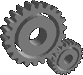 第一節 人際溝通的重要性 P32
四、自尊自重需求
人對自我的意識通常是外界給予的，我們從他人的眼中看到自己的形象，從小經由溝通來瞭解別人對我們的看法，父母認為我們是聰明、愚笨、美麗或醜陋，這些看似平常的應對，都將直接影響孩童的自我意識建立。
自尊自重的需求亦即包含他人對我們及我們對自己的評價在內，也就是我們需要被他人尊重，同時也需要被自己尊重。
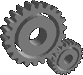 第一節 人際溝通的重要性 P32
五、自我實現的需求
「自我實現需求」在馬斯洛的理論中，是人類最高層級，也是最抽象的需求；馬斯洛認為，每個人都想獲得終身成長及實現獨特潛能的「高峰經驗」(peak experiences)。
溝通促進了個人自我成長的經驗，當我們無法單獨評估自己時，藉由與他人的互動溝通，而尋求改變和自我實現機會。
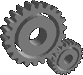 第二節人際溝通的意義與歷程 P33
一、溝通的意義
何謂「溝通」(communication)？溝通，源自於拉丁文的communicare，存在公開、公眾之意；張春興彙整西方學者之論點，在其《張氏心理學辭典》中指出，溝通意指，一方經由一些語言或非語言的管道，將意見、態度、知識、觀念、情感等訊息，傳遞給對方的歷程。溝通也是一個符號象徵的過程，溝通時所使用的語言、手勢、姿勢或臉部表情，構成了我們的符號體系。
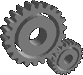 第二節人際溝通的意義與歷程 P33
一、溝通的意義(續)
傳遞者欲將訊息傳送至對方時，可經由單向傳遞及雙向傳遞過程，單向傳遞即是將傳遞者之意直接傳送出去，接受者是否接受此項訊息，則無法正確判知；而雙向傳遞之過程，接受訊息者對訊息之反應，均可能造成其是否接受訊息之重要考量。
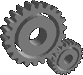 第二節人際溝通的意義與歷程 P34
二、溝通的歷程
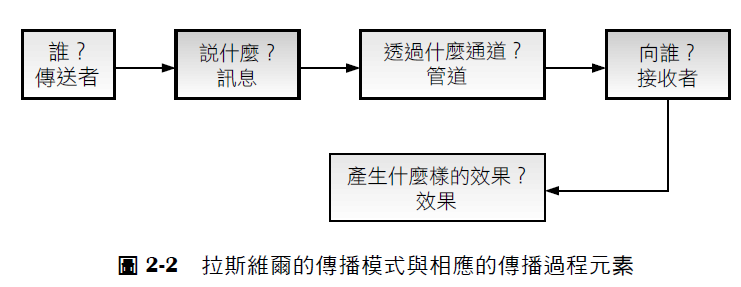 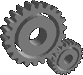 第二節人際溝通的意義與歷程 P34
二、溝通的歷程 (續)
拉斯維爾(Harold Dwight Lasswell，1902－1978)所提出的傳播模式以五個W簡明扼要的說明傳播過程，換句話說，傳播過程的要素，需具備消息來源、傳播訊息者、訊息內容、傳播訊息的管道、接收訊息者和可能產生的效果。
Who/Says what/In Which Channel/To Whom/With What Effect
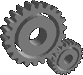 第二節人際溝通的意義與歷程 P34
二、溝通的歷程 (續)
「溝通」亦即透過這些基本要素，達到溝通的目的，不過溝通會因溝通者彼此的認同與解釋而產生不同的效果；溝通並非單純一種線性的溝通方式 ( 圖2-3 )，而是雙向的對談功能 ( 圖2-4 )，甚至是全方位性的溝通。
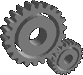 第二節人際溝通的意義與歷程 P34
(一) 線性溝通
所謂線性溝通，即是一種單向的過程，它包含了：資訊來源 (information source)，由傳送者 (transmitter) 將資訊內容編碼後，成某種形式的訊息 (message)，而後經由管道 (channel) 傳送到接收者 (receiver)，接收者即是將訊息譯碼的人，傳送者所欲傳遞的效果為何？端視接收者譯碼後的原意是否得宜。
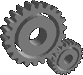 第二節人際溝通的意義與歷程 P34
(一) 線性溝通(續)
溝通的過程中，訊息極容易受到「雜音」(noise) 的干擾。當同一時間內有許多訊息出現時，即可能發生干擾的現象，這會造成傳送出去的訊息與接收到的訊息之間有所差異。
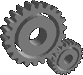 第二節人際溝通的意義與歷程 P34
(一) 線性溝通(續) 
溝通的雙方，對方的言行會影響我們的溝通，而我們的言行也會影響對方的溝通意願與方式。再者，線性溝通的另一缺點則是，實際的溝通並非一直線的下去，它會依彼此的互動而決定是否再繼續溝通。
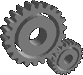 第二節人際溝通的意義與歷程 P35
(一)  線性溝通(續)
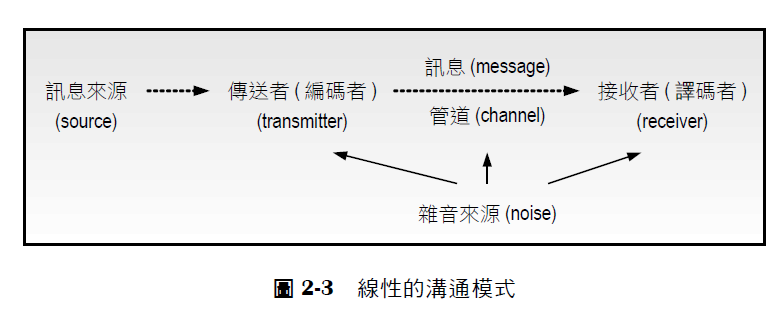 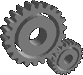 第二節人際溝通的意義與歷程 P36
(二) 雙向溝通
在溝通的過程中，傳送者傳送訊息給接收者，同樣的，接收者在接收訊息後，亦會傳送訊息，而變成傳送者。因此，「傳送者」和「接收者」實際上均履行同樣的功能 ── 即編碼、譯碼 ( 圖2-4 )。
溝通應是一種由雙方彼此使用語言或非語言所創造出來的活動。
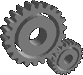 第二節人際溝通的意義與歷程 P36
(二) 雙向溝通(續)
雙向溝通除了說話者兼具聽話者的角色外，彼此雙方的經驗範圍，也會影響溝通的效果。
溝通雙方的經驗範圍的重疊性愈大，愈能相互瞭解，才不至於「言者無心，聽者有意」，所以，我們常會發生對朋友開個玩笑，卻被對方當真產生誤解，有時還百口莫辯呢。
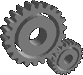 第二節人際溝通的意義與歷程 P36
(二)  雙向溝通(續)
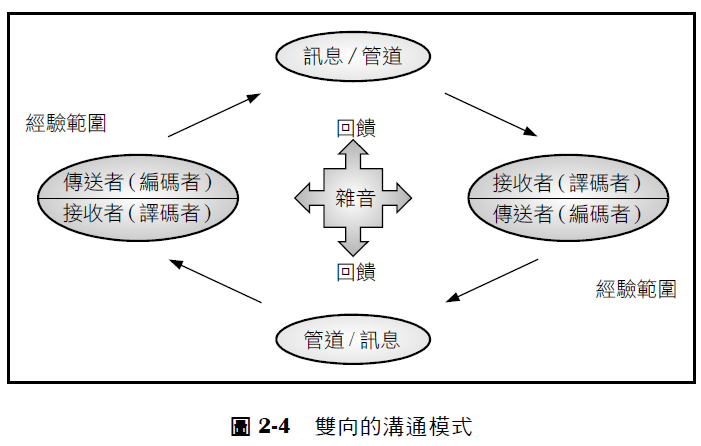 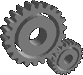 第三節 人際溝通的基本要素P37
一、溝通情境 (Communication Context)
人與人溝通時所處的情境，將會影響人說什麼及如何說，溝通的情境至少包五個面向：
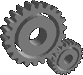 第三節 人際溝通的基本要素P37
(一) 物理情境
所謂物理情境是指溝通時的外在環境，例如溝通的地點、氣溫、光線、環境噪音、參與者之間的身體距離、座位安排及溝通時間的長短等，都可能影響談話的內容、氣氛或意願。
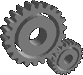 第三節 人際溝通的基本要素P38
(二) 文化情境
文化情境是指溝通者在社會學習過程中，所學到的信念、價值觀、行為與生活規範。而我們經常從經驗中學習蘊涵於文化中的溝通規則。
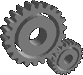 第三節 人際溝通的基本要素P38
(三) 社會情境
所謂社會情境指的是溝通雙方的關係，例如：夫妻、親子、手足、師生、朋友、老闆與伙計，不同的角色地位會產生溝通上的差異，對於互動之間的訊息定義會有不同的解釋。
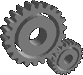 第三節 人際溝通的基本要素P39
(四) 心理情境
所謂心理情境指的是溝通時的心情與感覺，溝通者彼此的情緒及精神狀態，都會影響溝通效果。
因此，當你有極棒的消息要分享好朋友時，請留意他的心理情境吧！免得兩敗俱傷，得不償失。
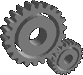 第三節 人際溝通的基本要素P39
(五) 時間情境
溝通進行的時間即是時間情境，如果你想找一個早睡的人討論事情，那最好在晚上8點前就得結束，否則他呵欠連連，腦筋不靈光，你啥事也別提了。但如果遇到夜貓子，半夜兩點可能是最好的溝通時間。因此，該在哪一個時間與人進行溝通，就得看彼此雙方的時間情境而定，否則溝通無效也是白忙一場。
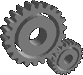 第三節 人際溝通的基本要素P39
二、參與者 (Participants)
參與者是溝通進行的主角，溝通者雙方進行溝通時，傳送訊息者同時也是接收訊息者，人們除了藉由說、寫、手勢、臉部表情來傳送訊息，也藉由聽覺、嗅覺、視覺、觸覺等方式接受訊息。
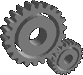 第三節 人際溝通的基本要素P39
二、參與者 (Participants)
溝通者本身的個別差異包括：生理的、心理的、經驗領域、知識技能、性別及文化上的差異。
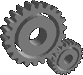 第三節 人際溝通的基本要素P40
(一) 生理的差異
人的生理差異包涵甚廣，舉凡種族、性別、年齡、體型等等，都會影響彼此的溝通。人類是經由聯結 (association) 和類化 (generalization) 的過程來學習的，因此，我們對於那些與我們具有類似身體特徵的人，會較瞭解他們及認同他們。
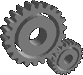 第三節 人際溝通的基本要素P40
(二) 心理的差異
心理差異包含溝通者的個人特質、自信、價值觀等，當我們對別人的心理特徵不瞭解時，往往造成彼此雙方溝通上的誤解，無意冒犯別人自己還不自知。
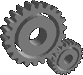 第三節 人際溝通的基本要素P40
(三) 經驗領域差異
經驗領域代表著不同的家庭、生活、工作及社團經驗等，當兩個經驗領域重疊越多，越容易達成溝通。
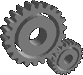 第三節 人際溝通的基本要素P40
(四) 知識技能差異
人因學習而成長，經由教育的洗禮，人們更懂得如何表達思想、情感與溝通的技巧。
俗諺：「秀才遇到兵，有禮說不清」，該注意的是秀才，而不是兵。因為秀才懂得多，知識才能較好，應該以自我所認知的來進行溝通。
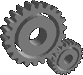 第三節 人際溝通的基本要素P41
(五) 性別及文化差異
在不同文化中溝通的效果也會不同，例如：在日本與朋友約7點見面，一定是準時赴約，而在泰國曼谷，7點只是一個參考數值，對方如果7點30到，就表示他尊重你是個外國人，怕你不習慣，通常泰國人8點到，已經算準時了。所以，在不同文化國家，就得瞭解當地的文化習性，就是所謂的入境隨俗。
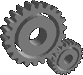 第三節 人際溝通的基本要素P41
(五) 性別及文化差異(續)
而不同性別的差異，就常發生在男女性別溝通的障礙上，男性會以簡短的詞句說明自己的感受，女性則較會以多種形容詞彙表達看法。例如，男性看到美麗的模特兒，會說「正點」，女性則會形容模特兒的臉型、身材、五官，甚至模特兒的臺步走得怎樣，都會鉅細靡遺詳加說明。
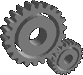 第三節 人際溝通的基本要素P41
三、溝通訊息 (Communication Messages)
溝通所傳達的內容就是所謂的「溝通訊息」。訊息並非單純的由一人傳至另一人，其過程極為複雜，必須先將所欲傳達的內容意義予以結構化成為訊息，稱之為編碼 (encoding)，通常這是傳訊者的表達能力，編碼是否得宜，會因個人的修為而有差異。
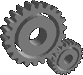 第三節 人際溝通的基本要素P42
四、雜音 (Noise)
雜音就是干擾溝通進行的各種因素，使得溝通的訊息被誤解或無法達成。
「雜音」可以發生在溝通歷程中的任一階段，它阻礙溝通的形式可分為：
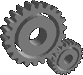 第三節 人際溝通的基本要素P42
四、雜音 (Noise) (續)
所謂外部的雜音，指的是物質的雜音，它包含除了接收者以外，所有妨礙接收訊息的因素，以及其它可以分散注意力的人、事、物；
第二是生理的「雜音」；例如，身體過於疲勞、本身的聽力不佳，當然再精彩的演講、再動人的電影情節，要完全融入，對你而言，都是不可能的任務，這就是生理的「雜音」對溝通所產生的干擾。
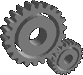 第三節 人際溝通的基本要素P42
四、雜音 (Noise) (續)
而心理的因素更是在溝通過程中屢見不鮮的干擾雜音；例如，你的數學不好，上數學課時，自然是有聽沒有懂，儘管老師賣力的教，也難除你心中的恐懼。
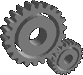 第三節 人際溝通的基本要素P43
五、回饋 (Feedback)
回饋是對訊息的反應，可以讓傳送者知道其所傳送的訊息是否被聽到、被看到、被瞭解或者被誤解。
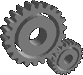 第四節 人際溝通的特性 P43
一、人際溝通是一種過程
(一)人際溝通是持續性的
人際溝通經驗是累積而來的，在溝通的過程中，這一次的溝通經驗是上一次或過去遭遇後的結果，也可能成為下一次溝通事件的預設立場或想法，所以，溝通基本上是沒有起點也沒有終點的，而是一種持續在進行的過程。
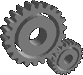 第四節 人際溝通的特性 P44
(二)人際溝通是不斷變化的
人際溝通過程中，雙方使用的訊息，不論是語言的或非語言，彼此的互動都有一定的影響。而在溝通中，每一個被運用的新資訊、議題、動作，都會使得這個過程隨這些信號、線索，令雙方的應對進退有所改變。
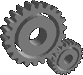 第四節 人際溝通的特性 P45
(三)人際溝通是動態而非靜止的
人際溝通中由於很多變數，同時一起相互影響，彼此的作用會相互牽動，因此，溝通的過程就不會是靜態的；它會在眾多因素相互刺激、反應下，不斷移動方向，進而影響溝通的結果與未來溝通的起點。
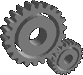 第四節 人際溝通的特性 P45
二、人際溝通是全方位的
(一)人際溝通無法完全被洞察
影響人際溝通的變數從心理、生理、社會、文化等層面，不一而足，在溝通的過程中我們可以觀察到溝通者的外顯行為，如：語言或非語言；
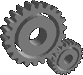 第四節 人際溝通的特性 P45
二、人際溝通是全方位的
(一)人際溝通無法完全被洞察(續)
例如：男生問女生：「你愛我嗎？」女生答：「討厭！」。從字面上來看，女生好像不喜歡男生，但從心理層面上來判定，她欲傳達的是「我愛你」，女生可能因為不好意思而答非所問，這種潛沉在心理的變數，往往無法馬上判讀出來，這也就是有些男生被女生罵「呆頭鵝」的原因了。
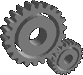 第四節 人際溝通的特性 P46
(二)人際溝通是人的互動
人際溝通是相對的，雙方溝通須有相同的話題、角色扮演、關係及目的的界定，才能進行溝通，都會影響彼此互動的動機，溝通的進行及溝通的結果。
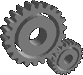 第四節 人際溝通的特性 P46
(三)人際溝通不只是現在進行式
人際溝通包含了過去、現在和未來，就如同所有的過程一樣，沒有終點，也沒有起點，它是持續不斷的進行著，因此溝通永遠都是進行式communicating的。好像我不喜歡你，是建構在過去彼此互動的結果上，而不是現在對你的態度。
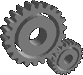 第四節 人際溝通的特性 P46
(四) 溝通會隨角色的不同而改變
現代人因職業關係、婚姻、社團活動……等等，使得自己所扮演的角色不斷在改變，因此，我們的溝通行為在很多情況，多表現在相對於他人的角色上，而這些角色有社會界定的，也有的是關係認定的。每個人都會在自己所扮演的角色中，進行不同的人際溝通。
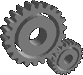 第四節 人際溝通的特性 P46
(四) 溝通會隨角色的不同而改變(續)
當已出嫁的女兒回到娘家時，會跟爸爸媽媽撒嬌，甚至耍賴，這是她扮演了女兒的角色，自然而然與父母親暱互動，而當她回到自己家中時，她是個妻子、是個母親，其與家人的溝通互動又會因角色的不同而改變。
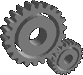 第四節 人際溝通的特性 P47
三、人際溝通改變關係、創造的關係
人經由溝通不斷在創造新的關係，或重新定位關係。人與人溝通是不斷在改變關係、創造關係的。
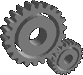 第四節 人際溝通的特性 P47
四、人際溝通是一種符號象徵
符號象徵指的是語言或非語言，代表特別意義的文字、聲音、動作或表情。當我們說話時，會伴隨臉部表情、身體動作、音量、語調、嘆氣聲……等等，這些語言與非語言的結合，所象徵的義意為何，常是在溝通中一項艱難的挑戰。
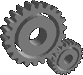 第四節 人際溝通的特性 P47
四、人際溝通是一種符號象徵（續）
接收訊息的人是無法百分之百掌握傳送者所欲傳達的意圖，因此，吾等需從更寬廣的情境中，試圖去瞭解及掌握對方的符號，才能達到合理的解釋。
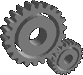 第四節 人際溝通的特性 P48
五、人際溝通是可以學習的
人的溝通行為是可以學習及改變的，我們常以慣有的技巧、態度與人相處，卻忽略這些態度和技巧，是我們從小與家人、父母學習而來的，當我們較成長後，所有相處的人、事、物都與小時不同，因此，我們不能再以「我向來如此」，來搪塞自己溝通失敗的藉口，我們應該從學習中重新改變自己人際溝通的技巧，建立更佳的人際關係。
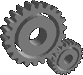 FIN
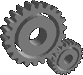